Title slide
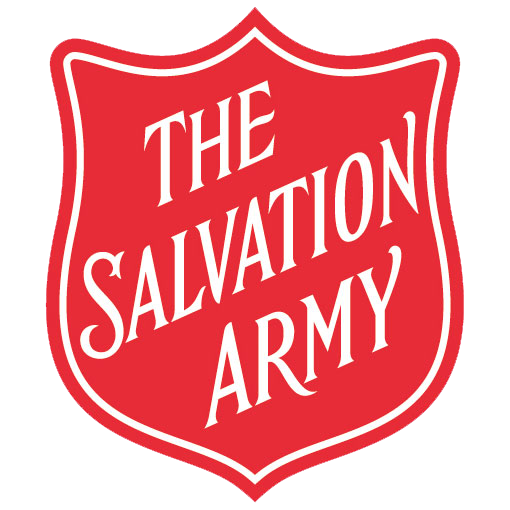 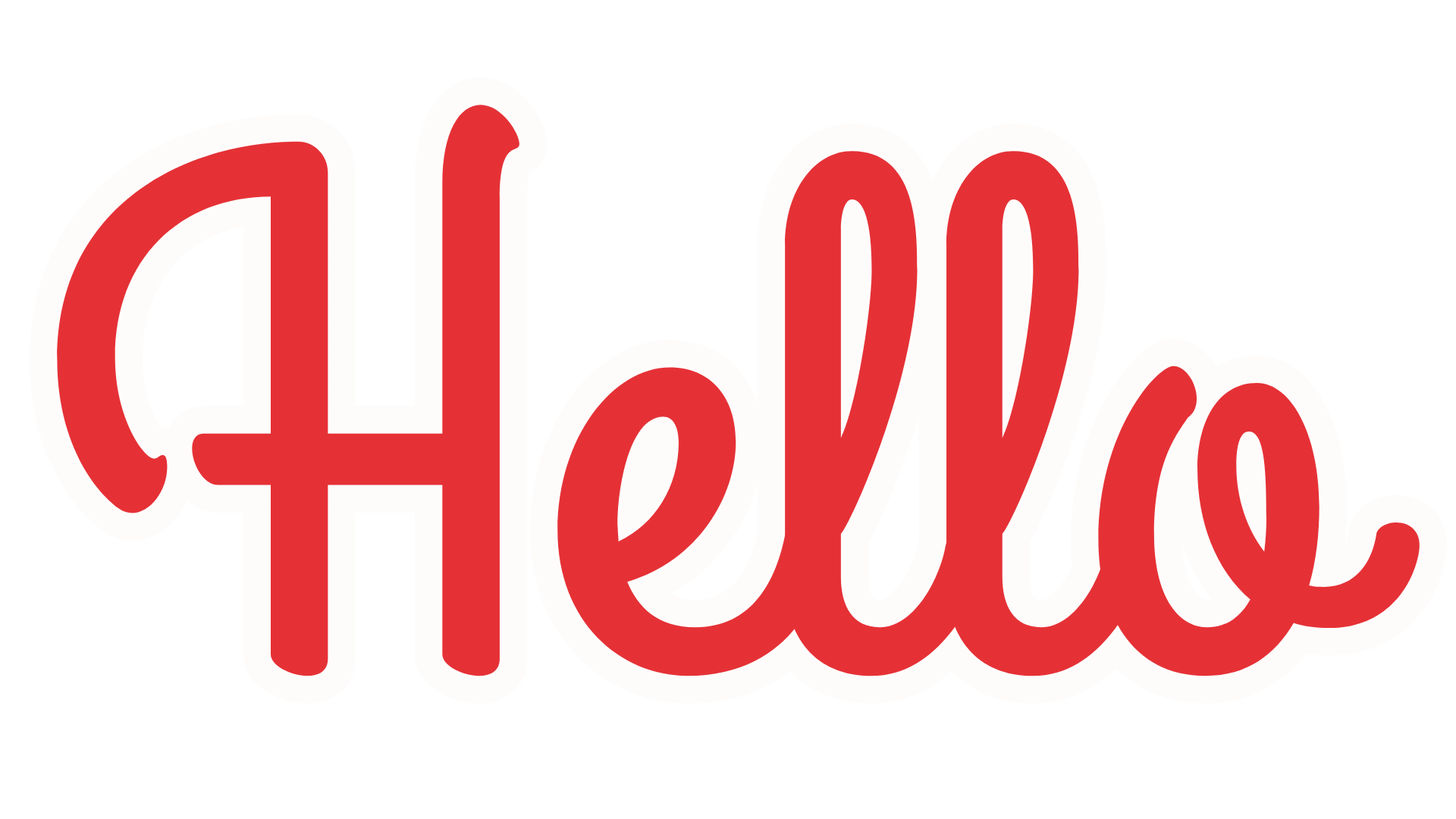 Welcome to INSERT NAME HERE
Welcome slide
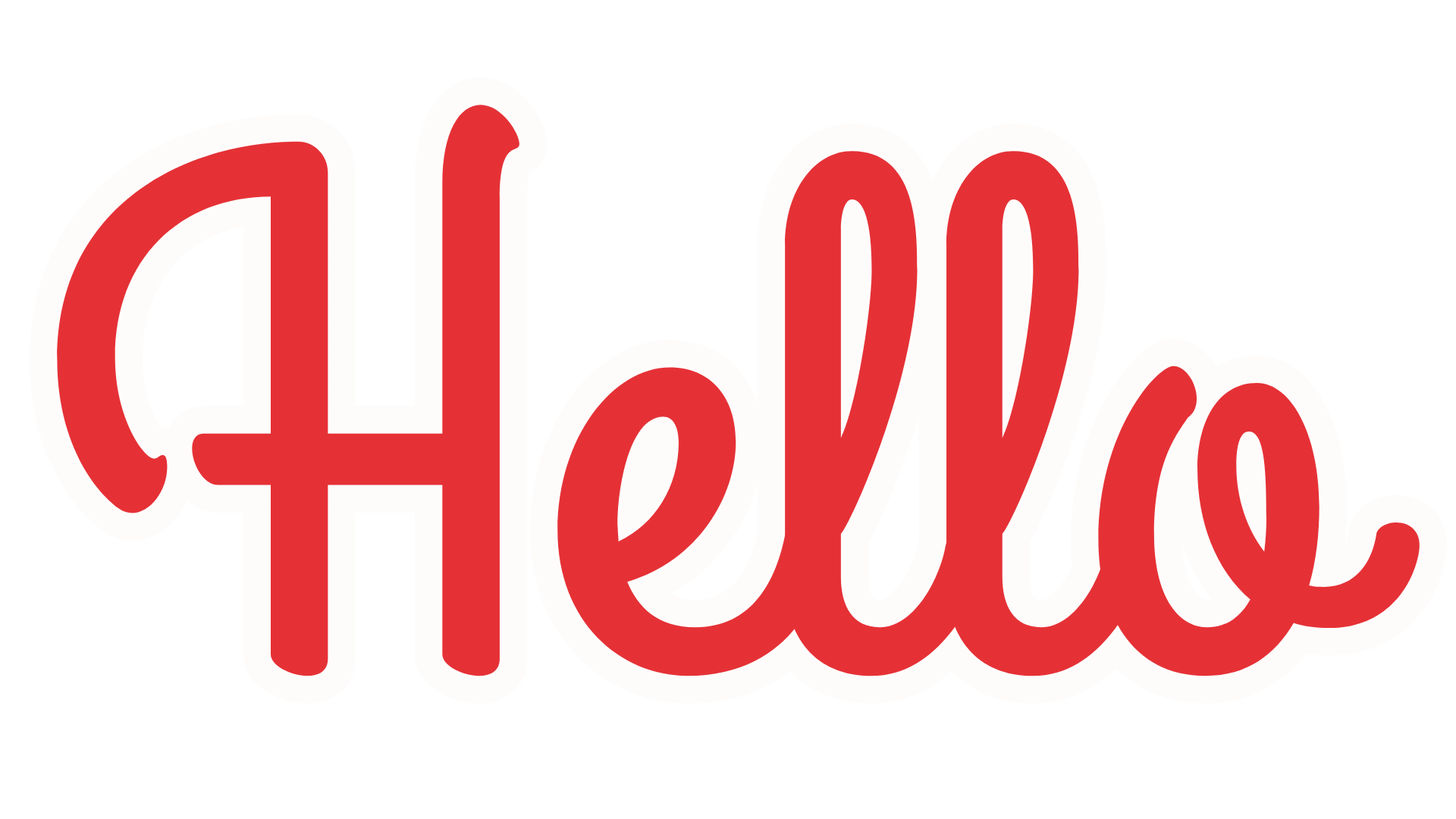 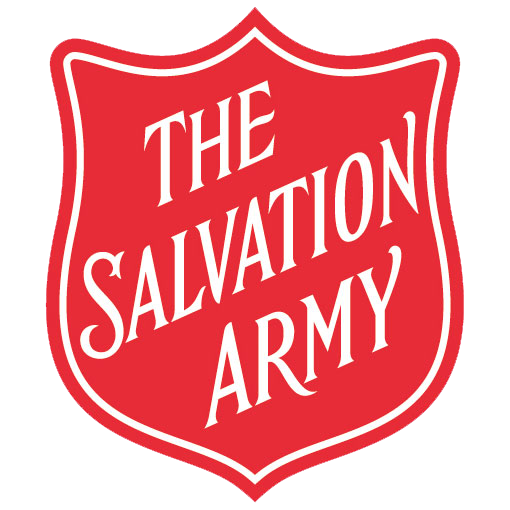 Welcome to INSERT NAME HERE
Write a couple of sentences about your corps/centre.
What’s on slide
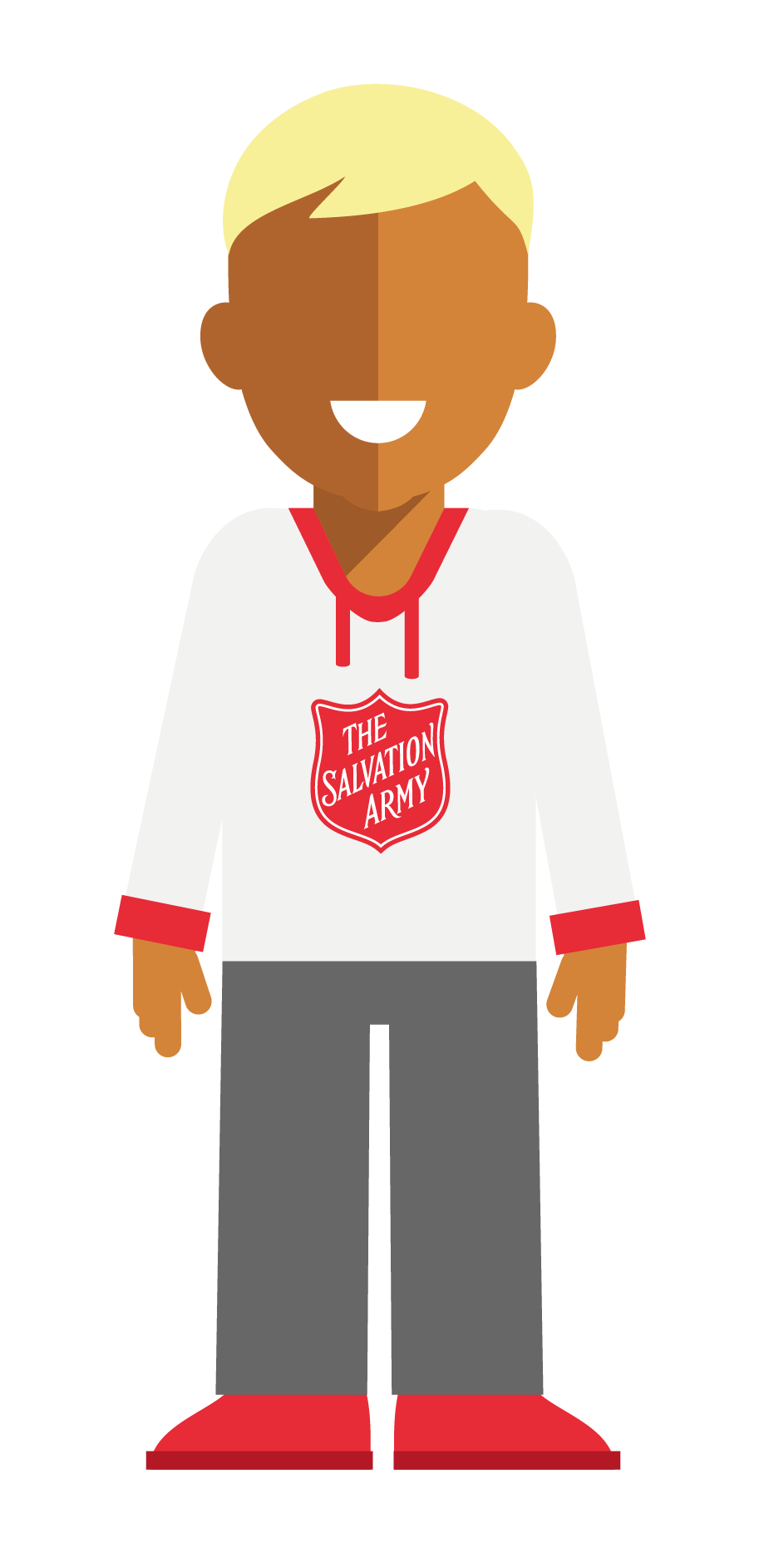 Event title to go here
Event title to go here
Event title to go here
Event title to go here
Event Day24.5.25
Event Day24.5.25
Event Day24.5.25
Event Day24.5.25
Event description to go here.
Event description to go here.
Event description to go here.
Event description to go here.
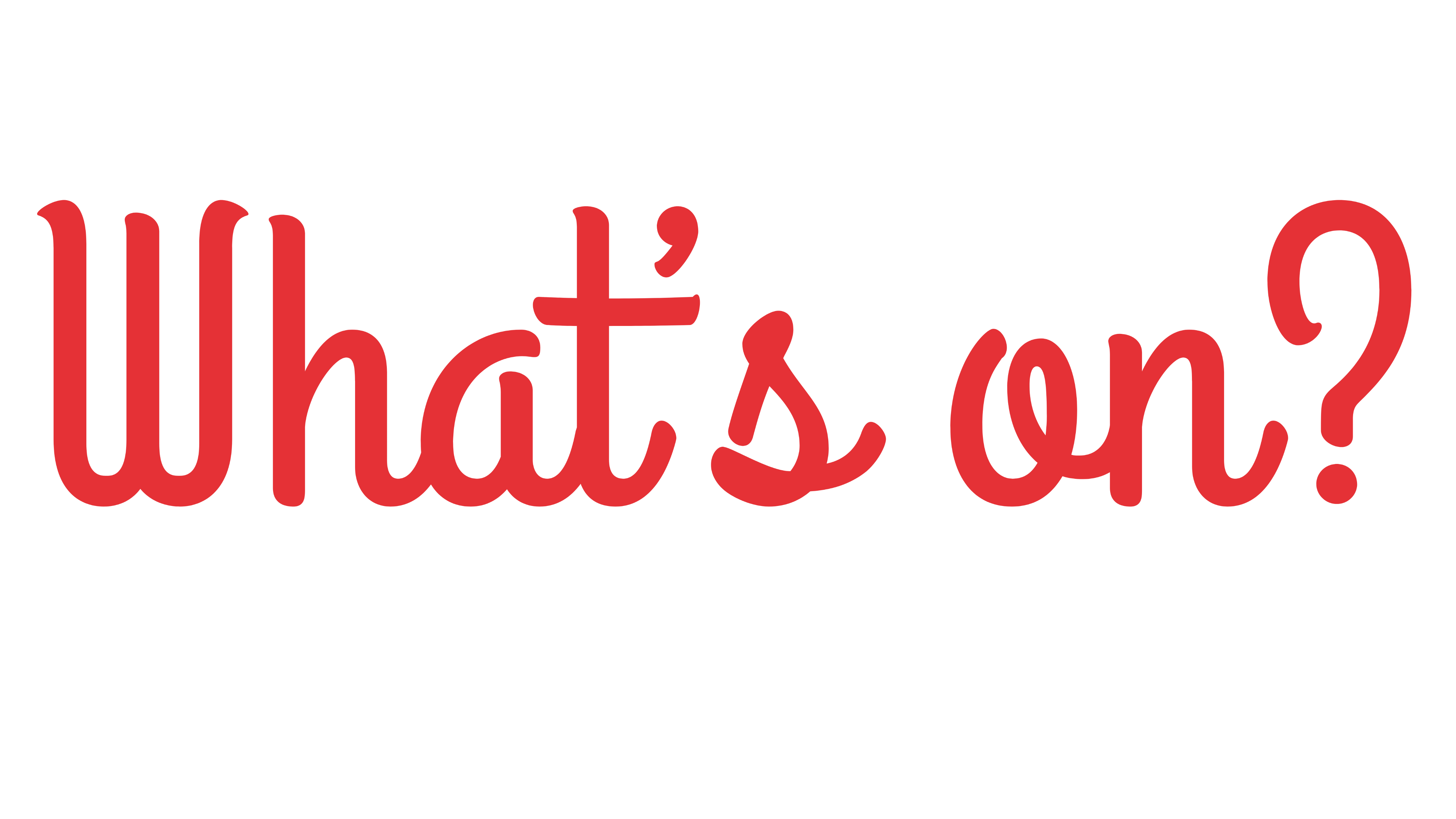 Coming soon slide
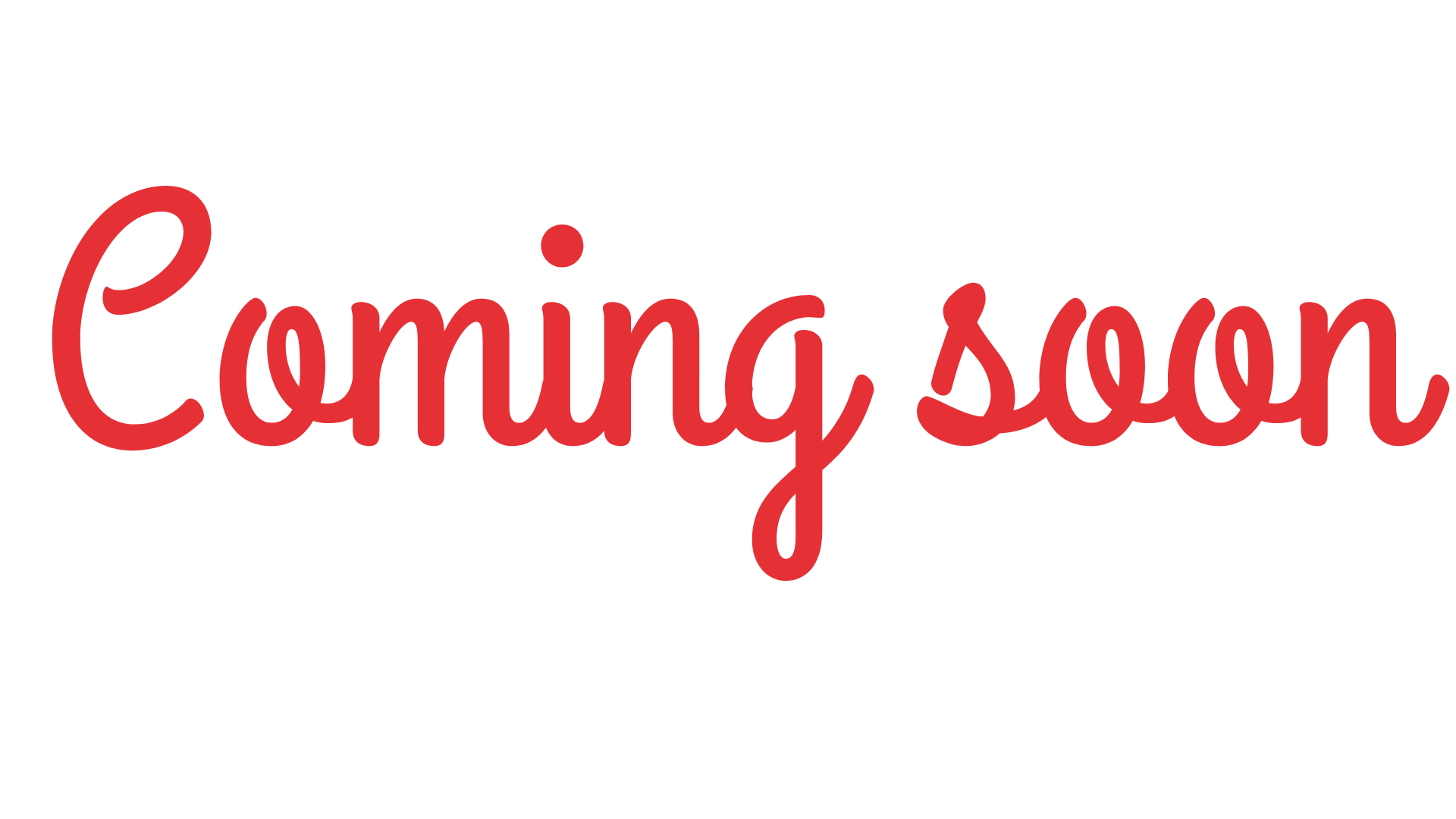 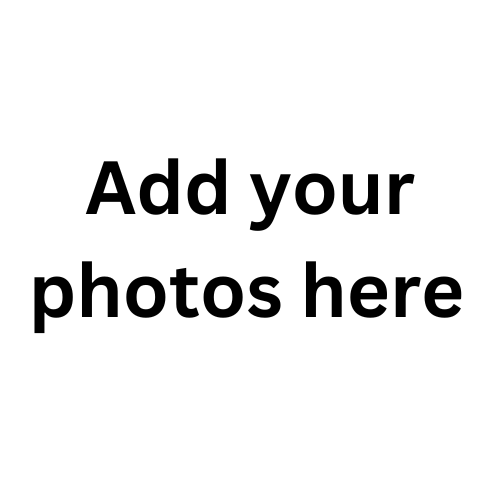 Event title to go here
Write a couple of sentences about the event.
Where:	 The Salvation Army UKDate:  Every Wednesday
Time:  10am
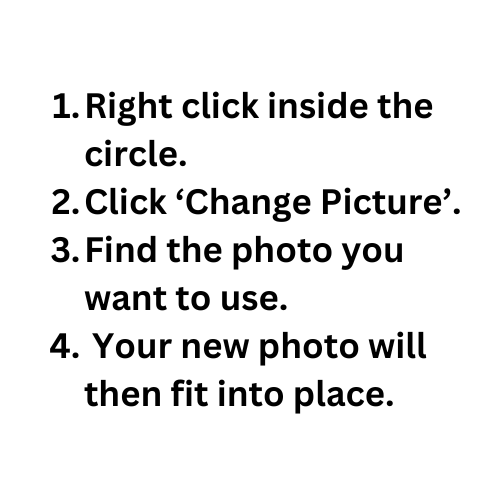 [Speaker Notes: Check that you have the correct permissions before including any photos.]
Video
Find your place slide
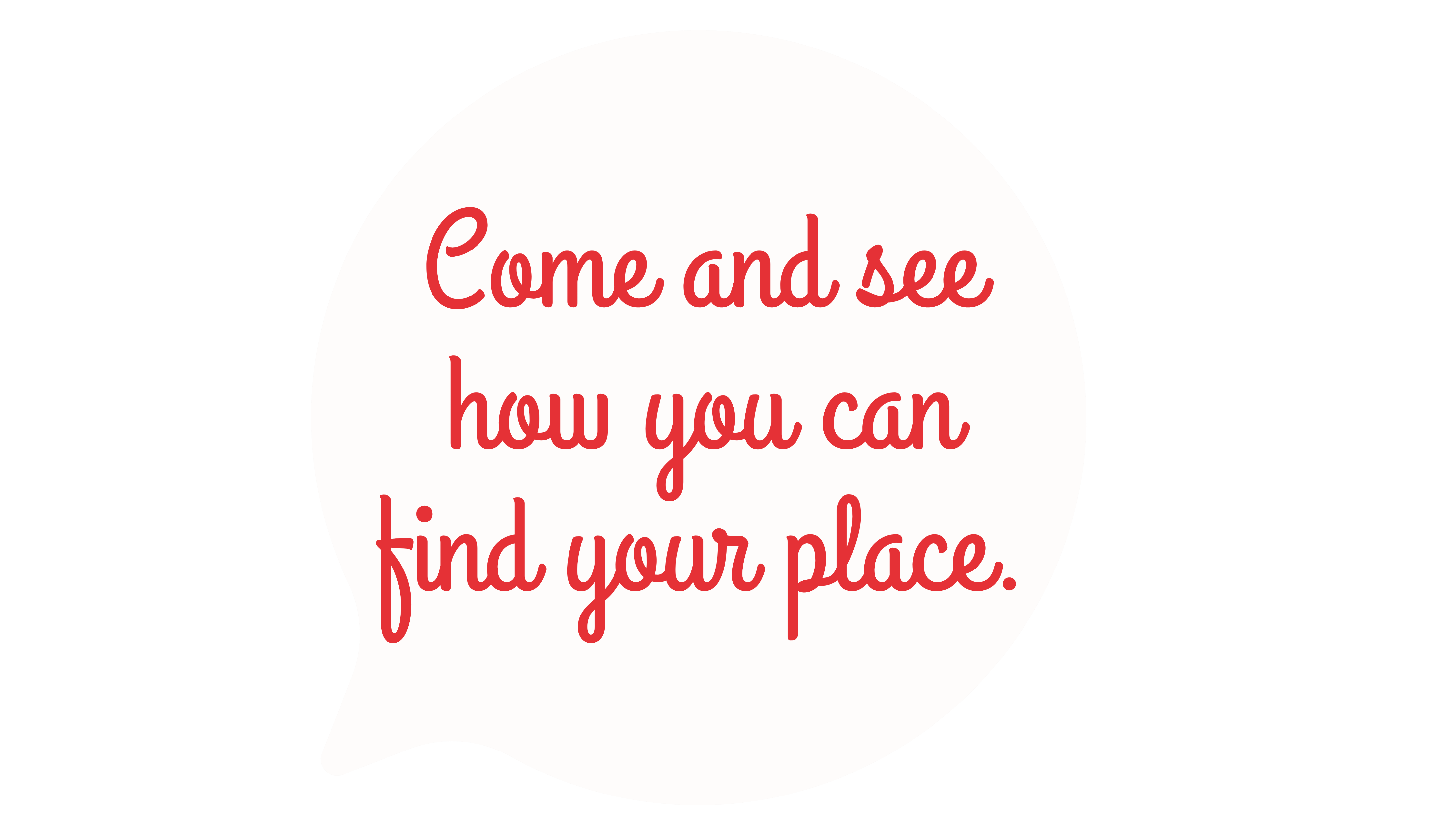 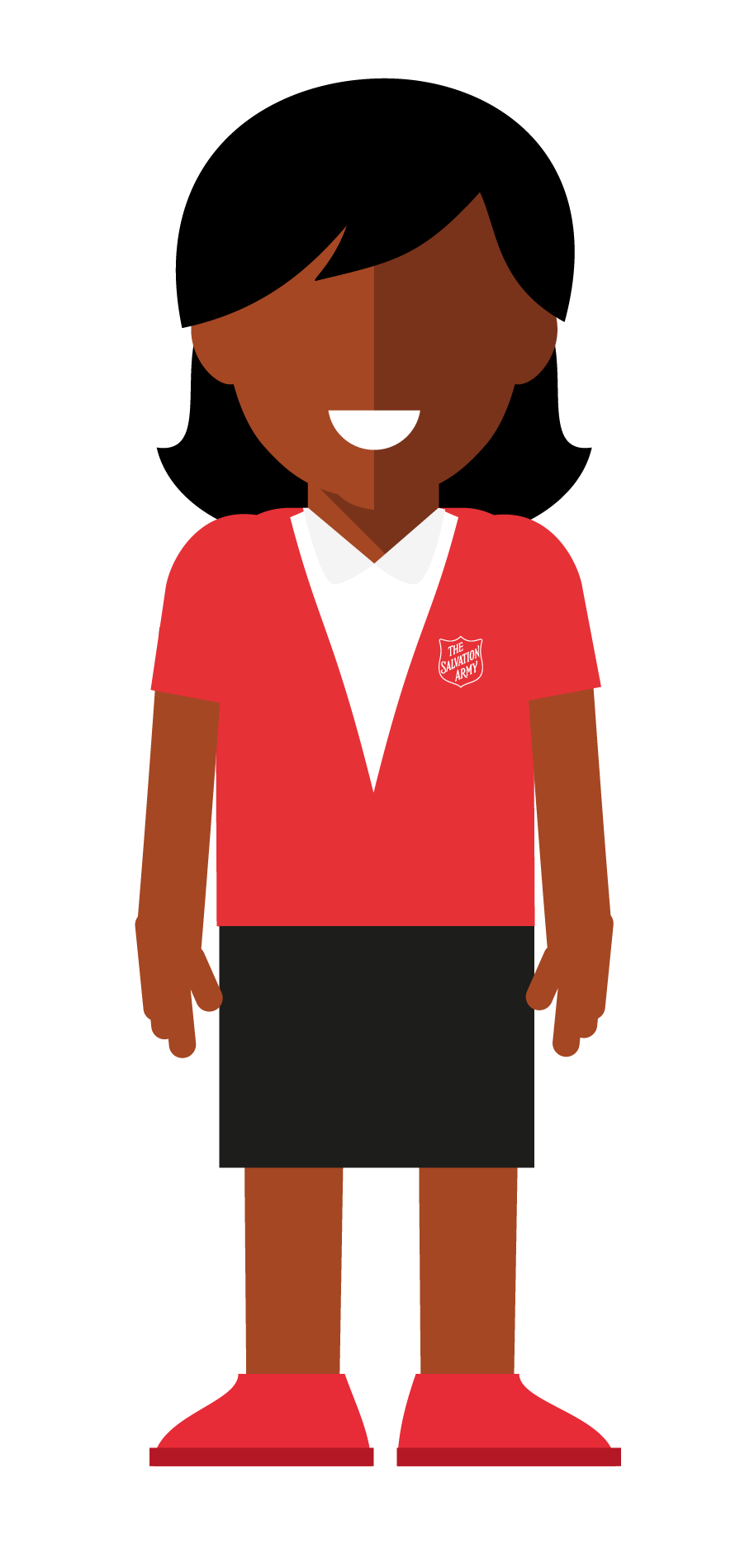 Schedule slide
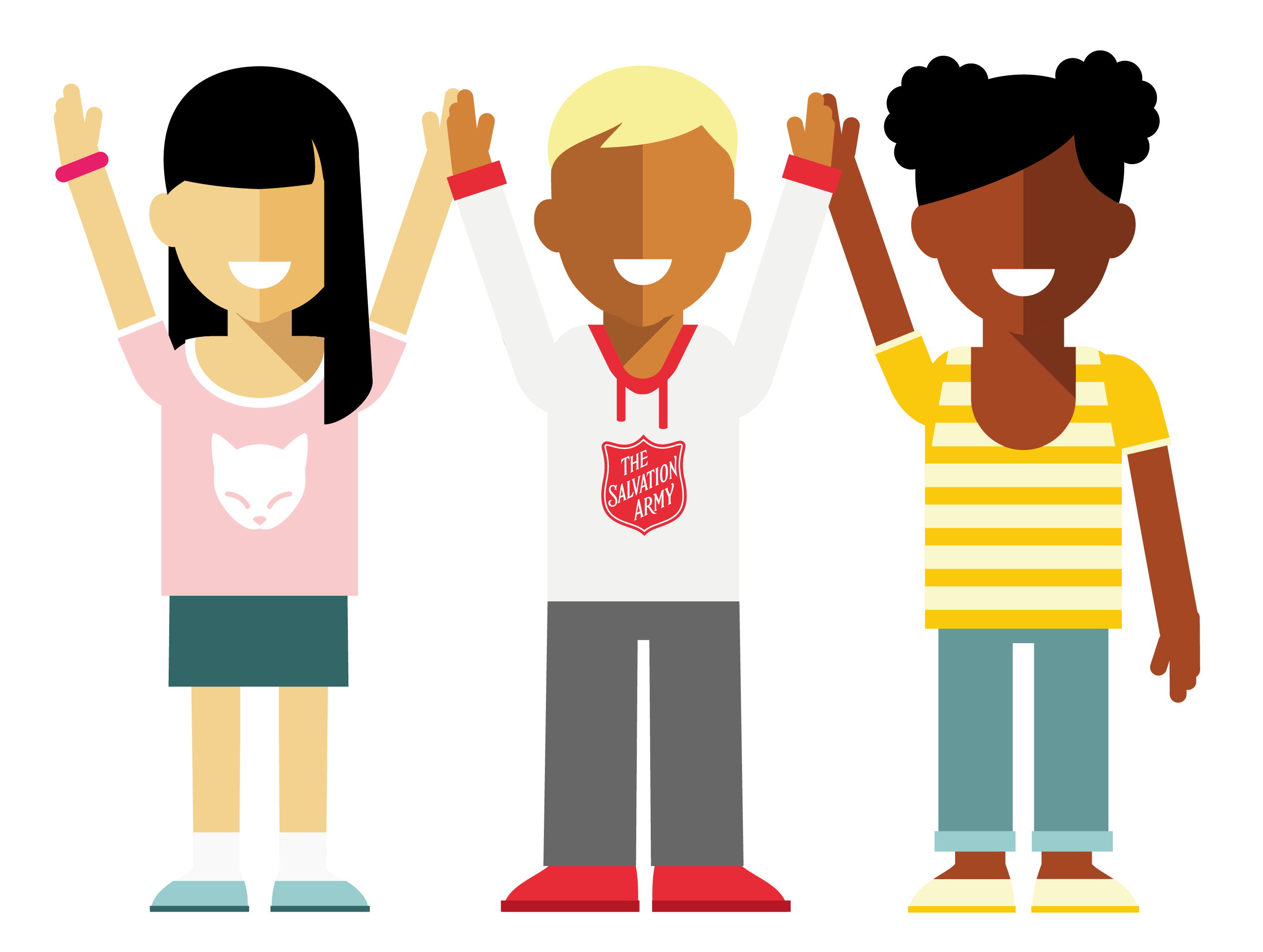 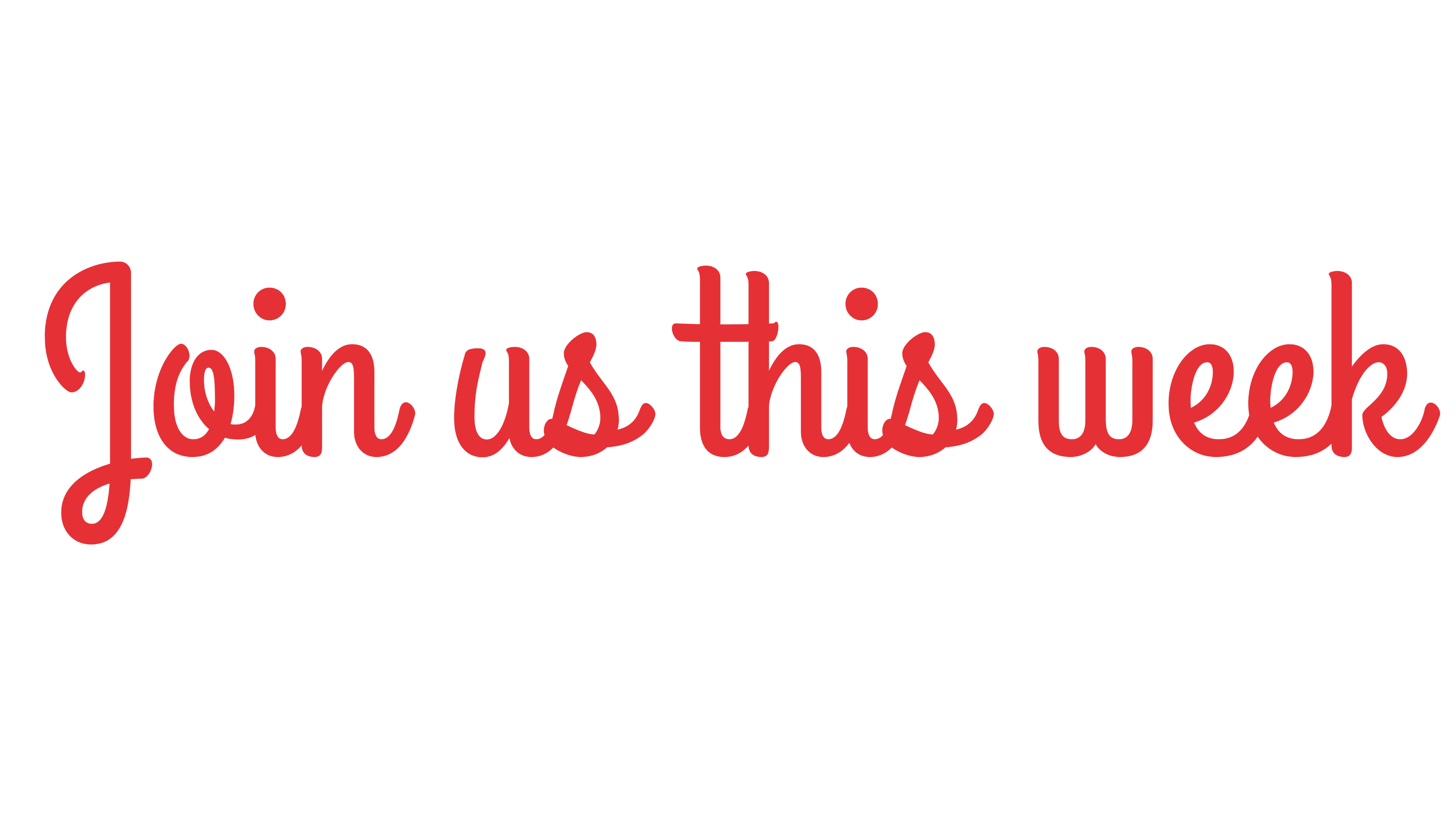 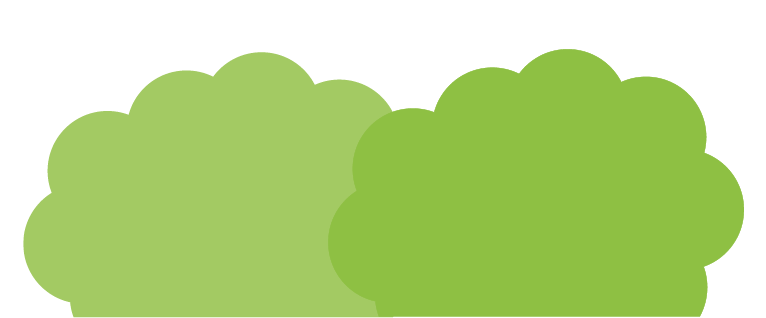 Blank red slide 1
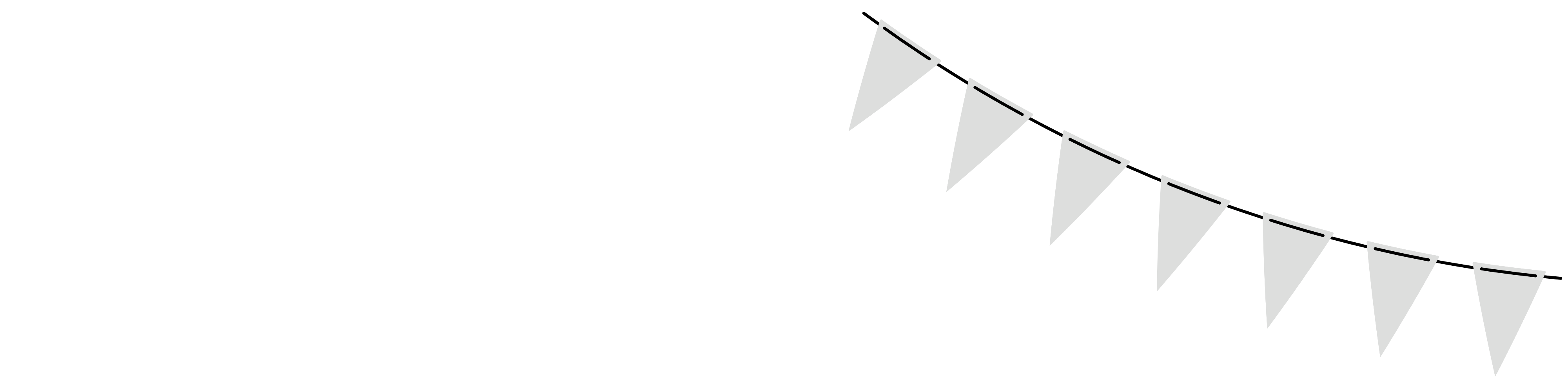 Add slide title here
Blank red slide 2
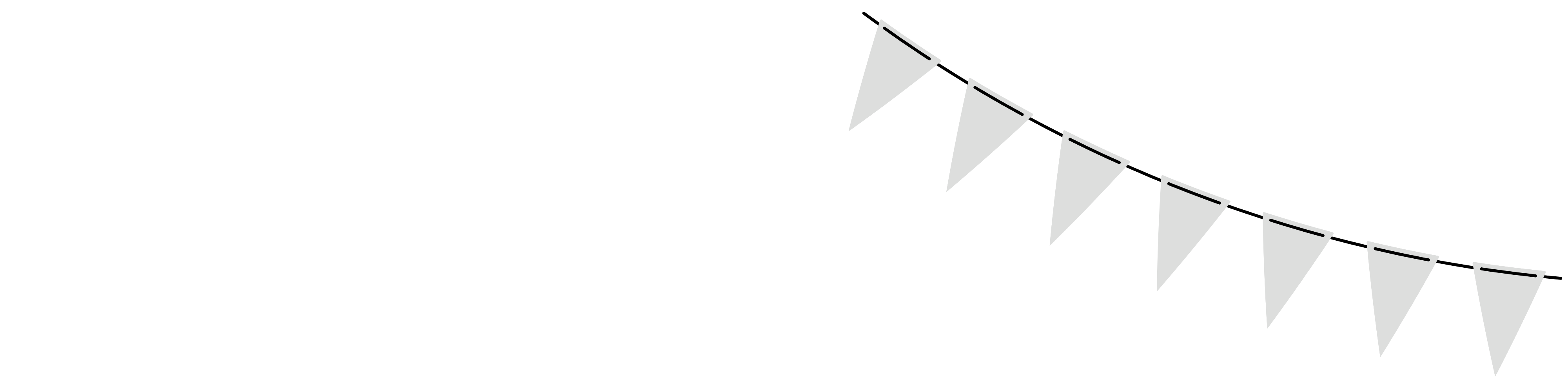 Add slide title here
Blank red slide 3
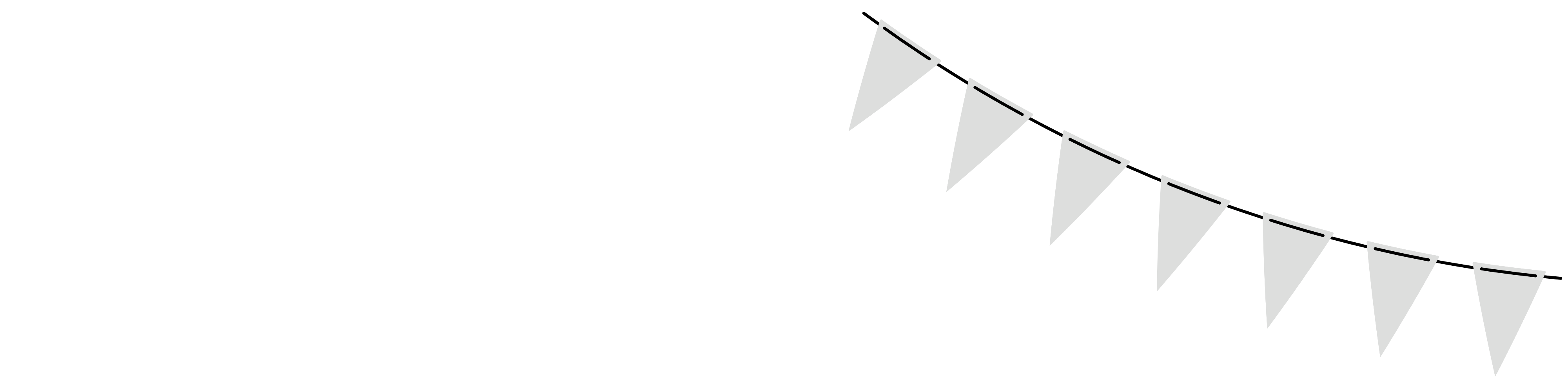 Add slide title here
Blank grey slide 1
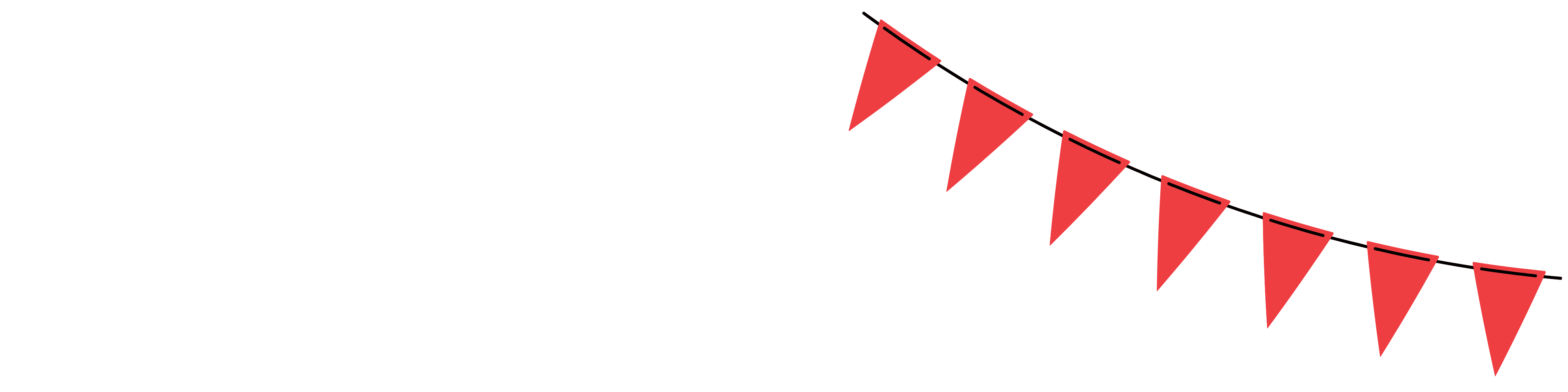 Add slide title here
Blank grey slide 2
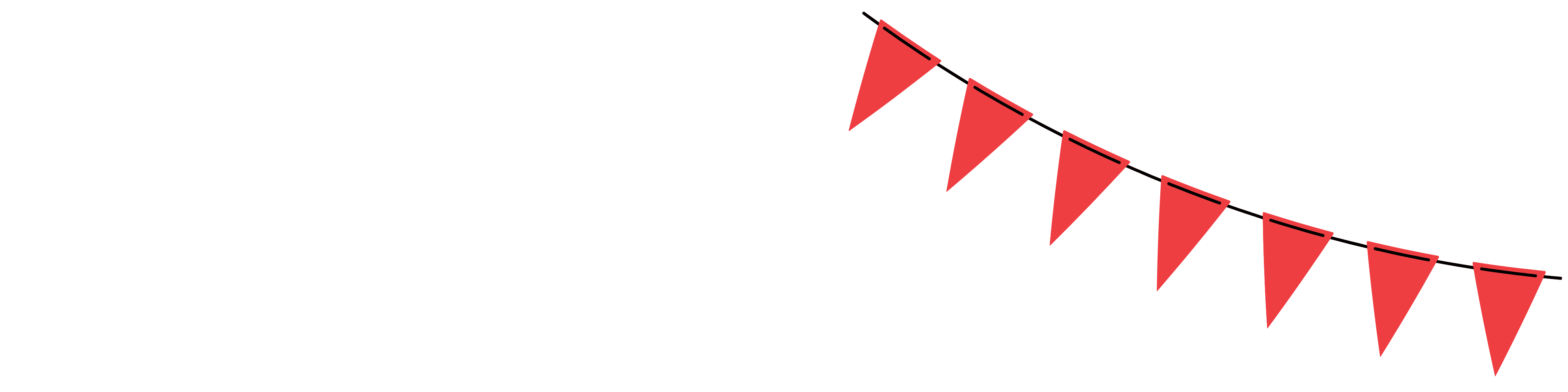 Add slide title here
Blank grey slide 3
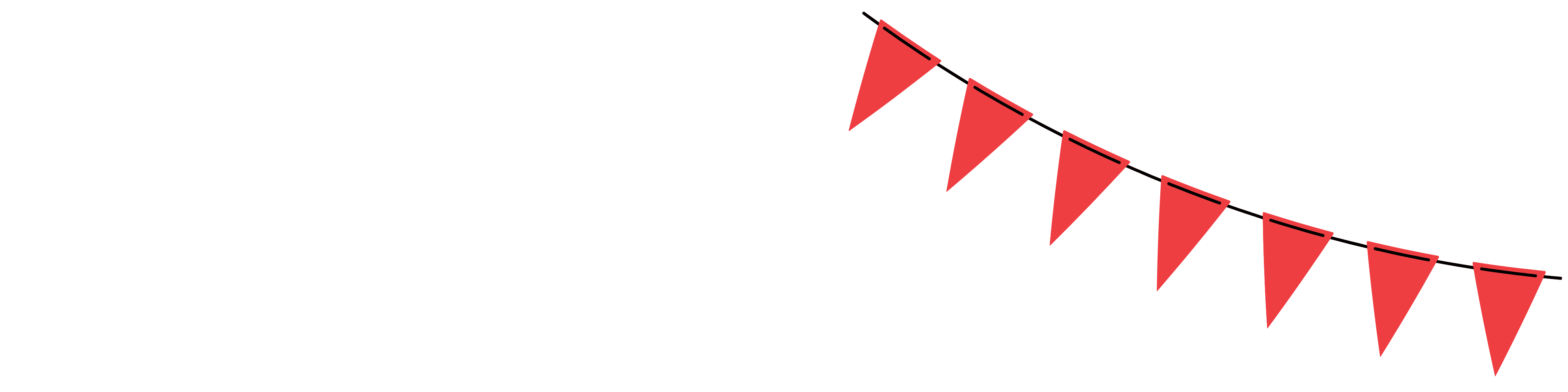 Add slide title here
Illustration pack 1
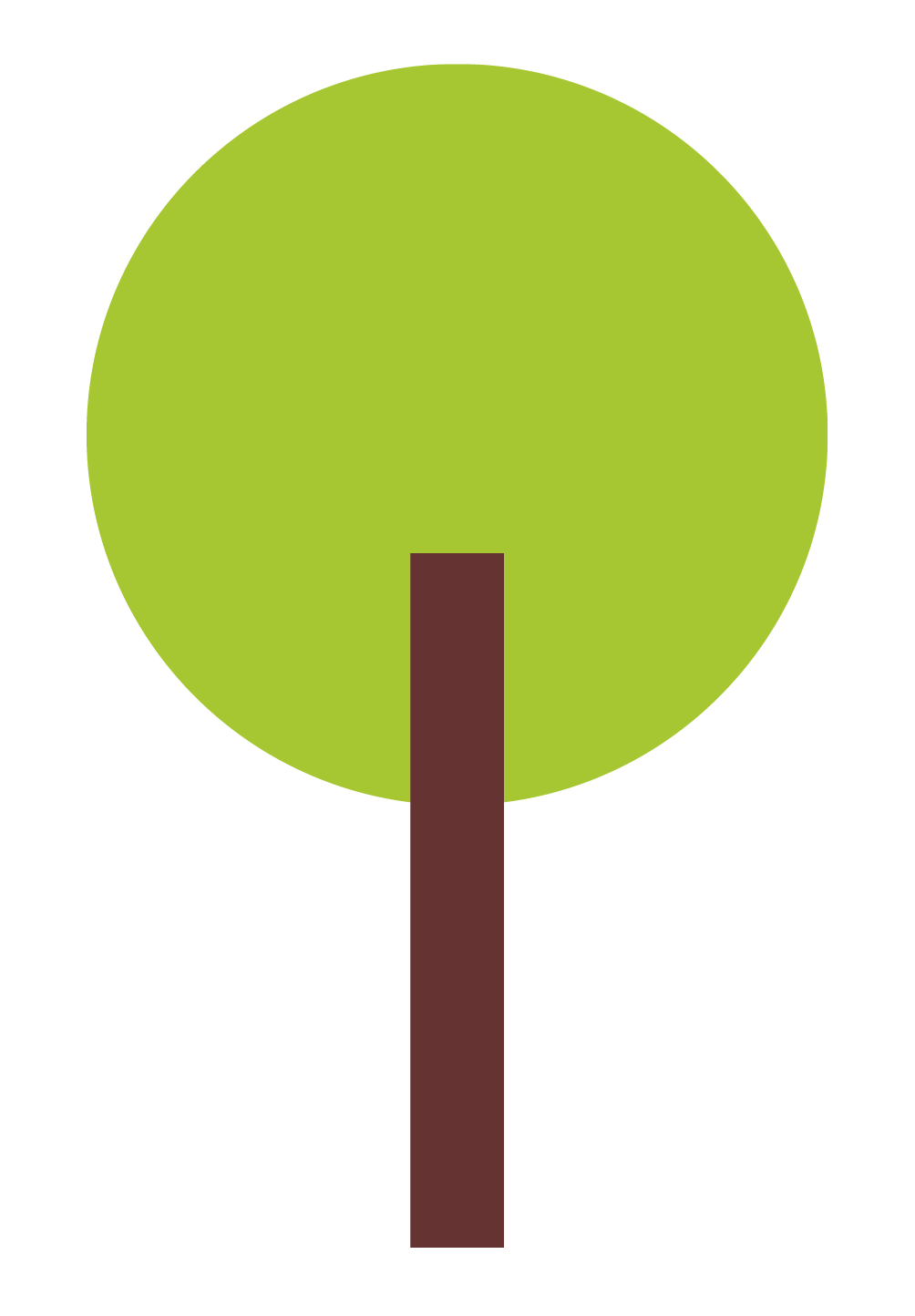 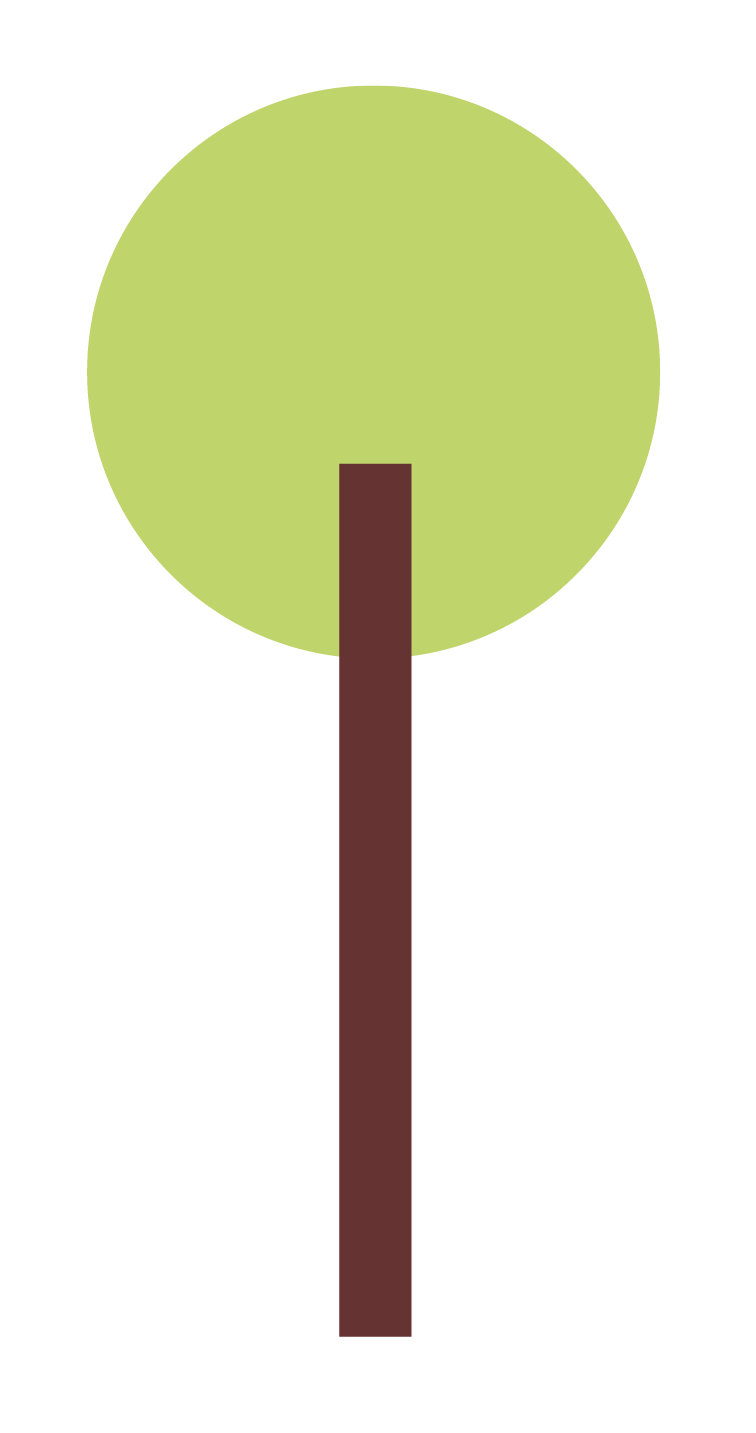 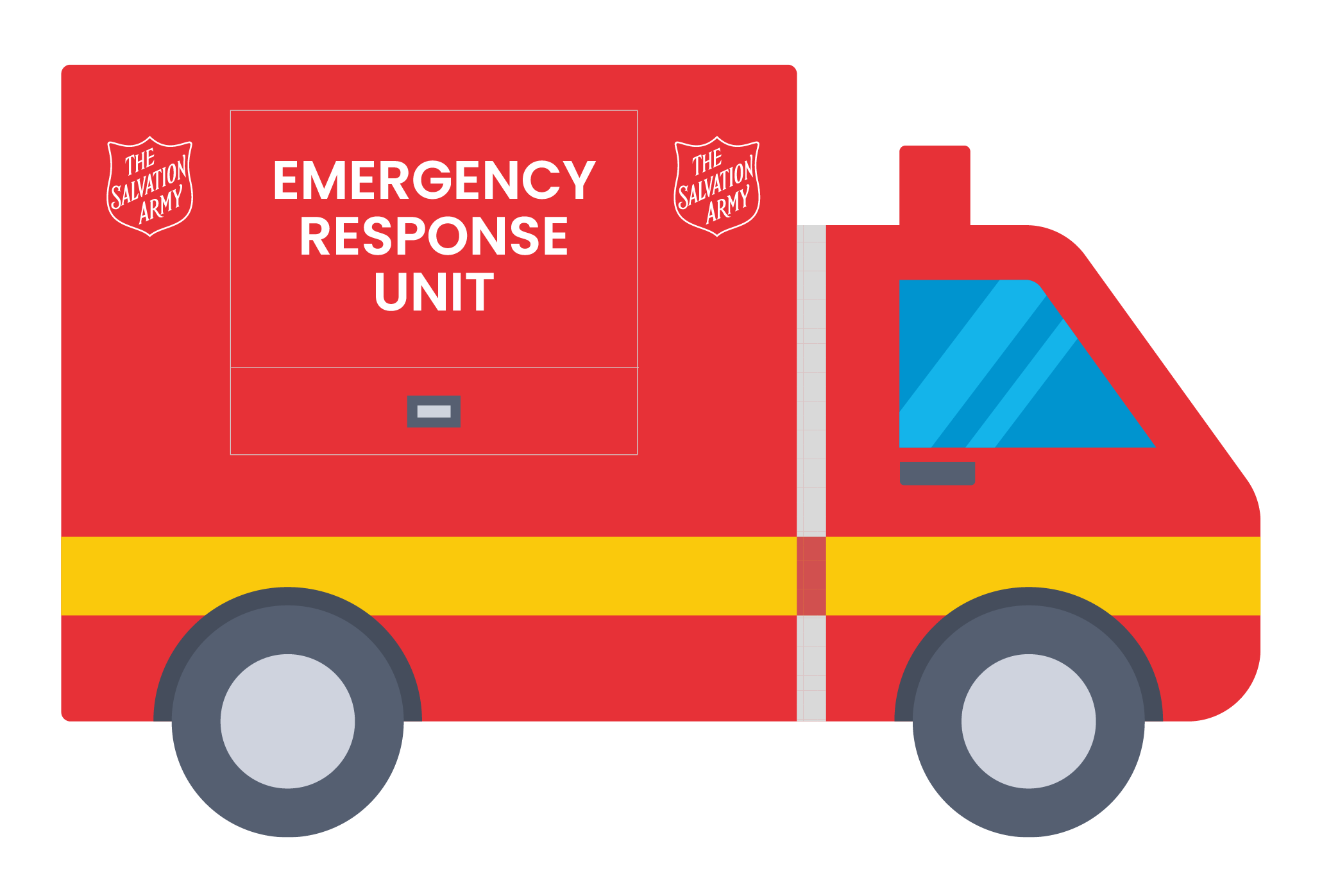 [Speaker Notes: Illustrations to use in your own slides.]
Illustration pack 2
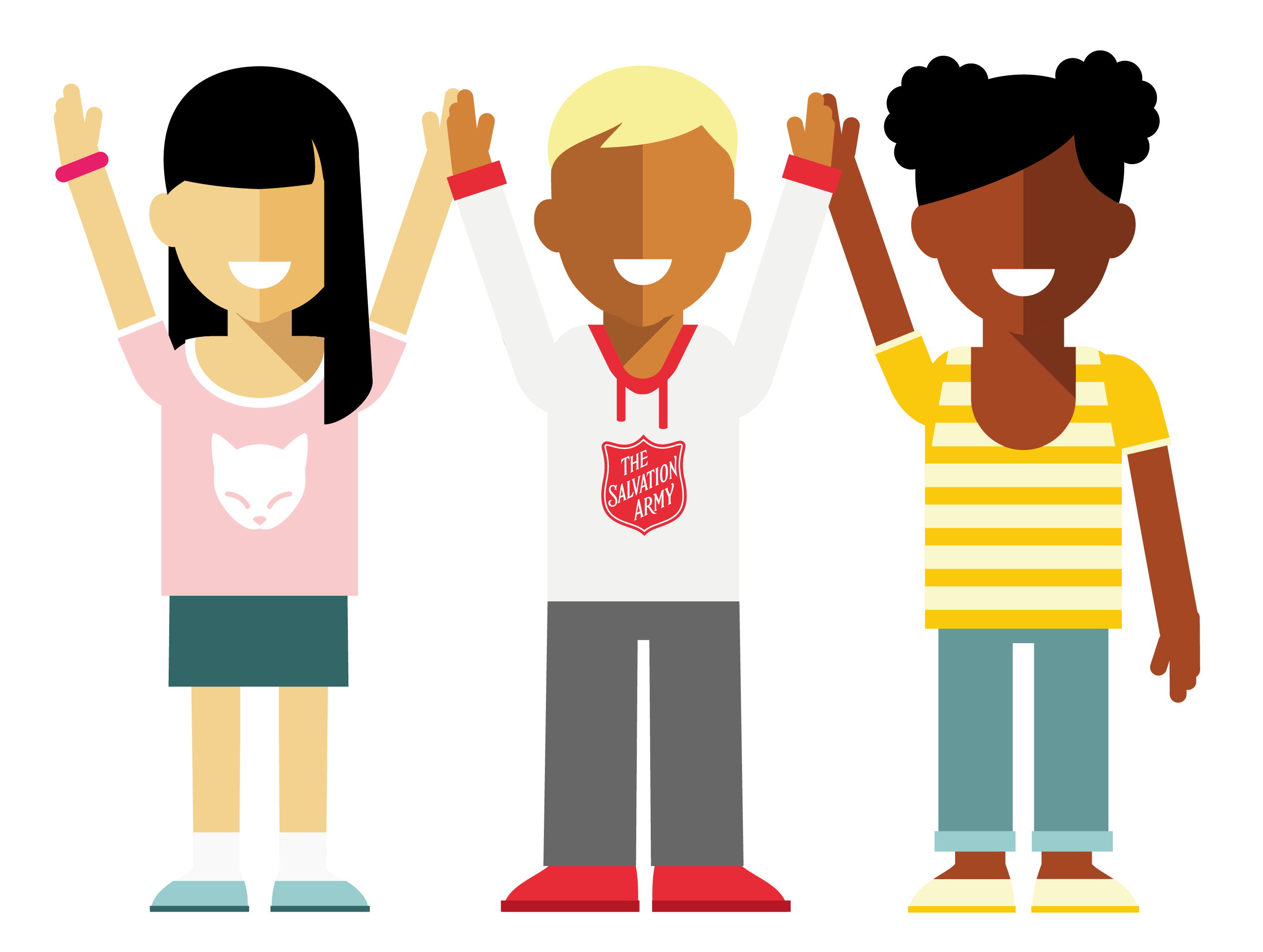 [Speaker Notes: Illustrations to use in your own slides.]
Illustration pack 3
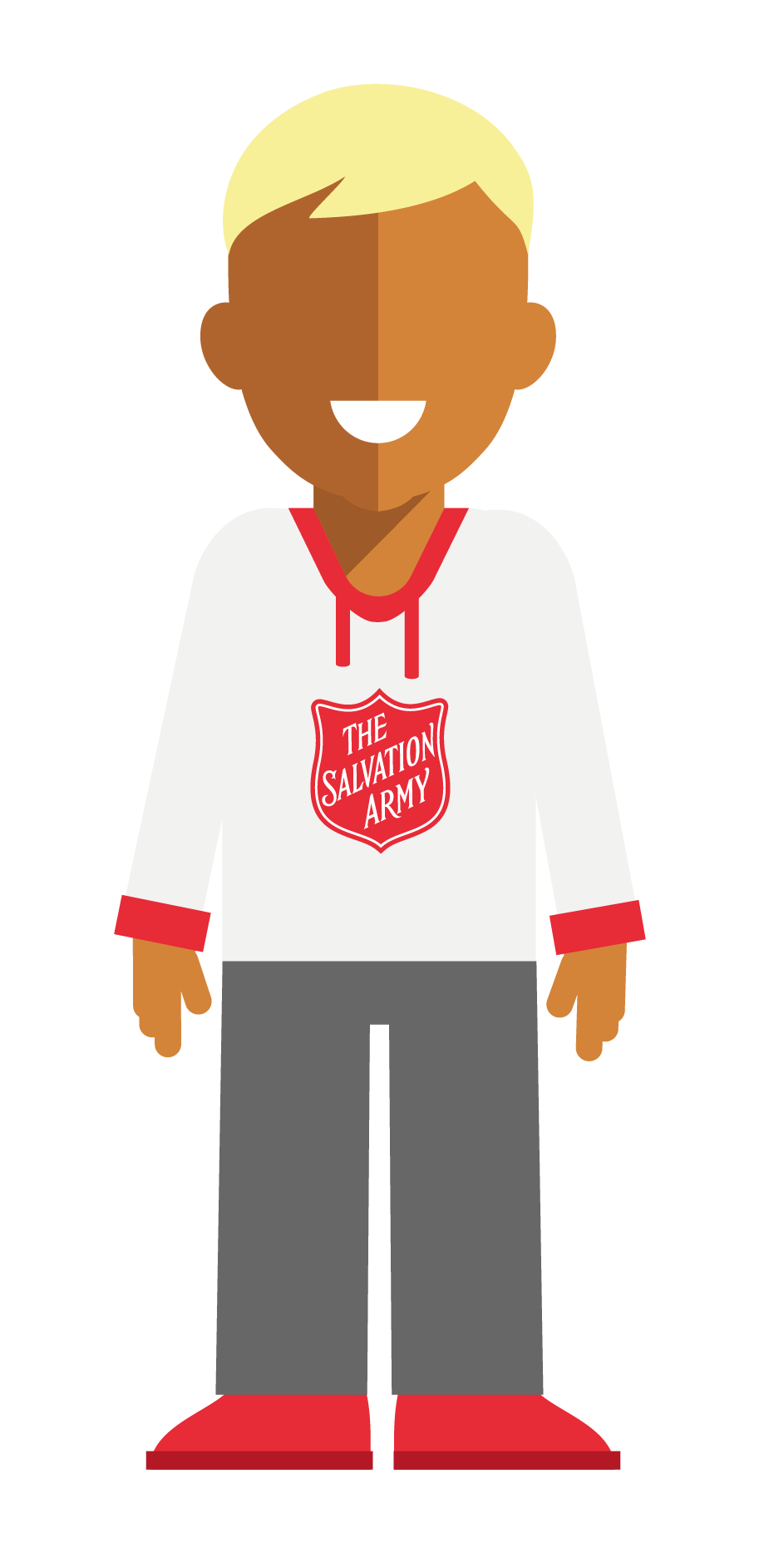 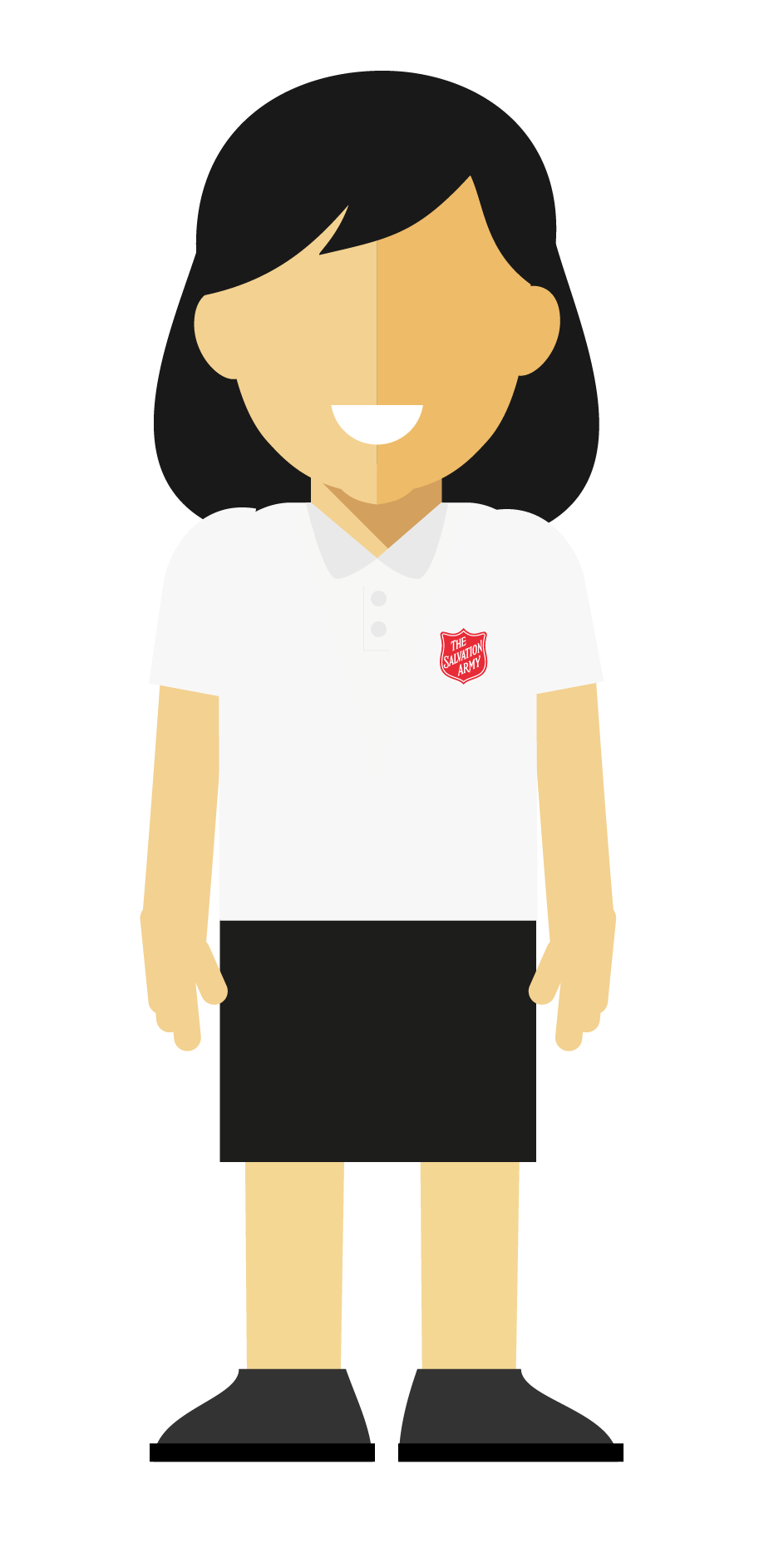 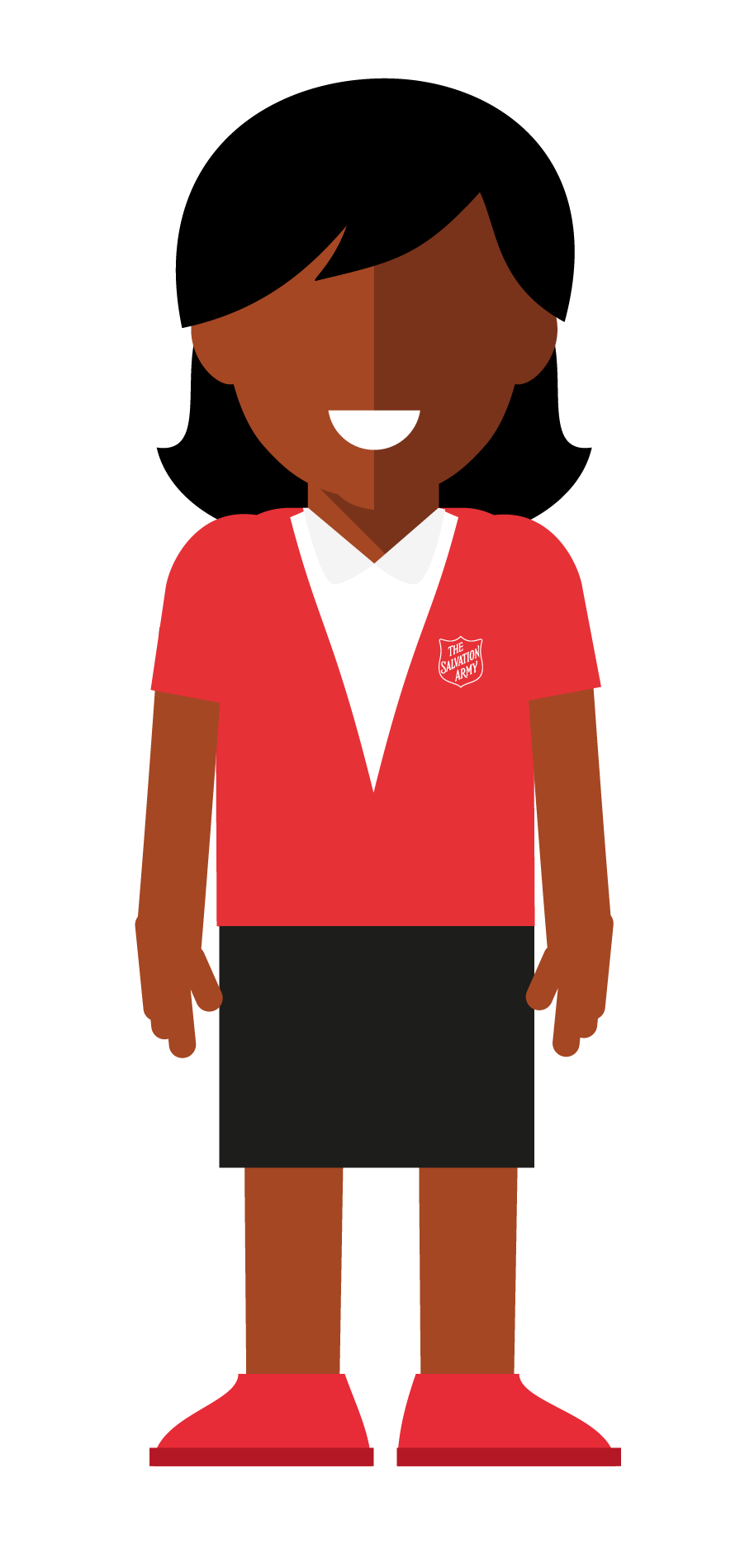 [Speaker Notes: Illustrations to use in your own slides.]
Illustration pack 4
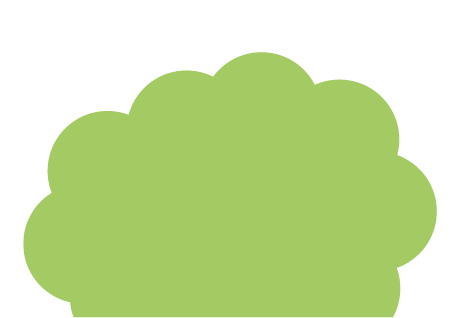 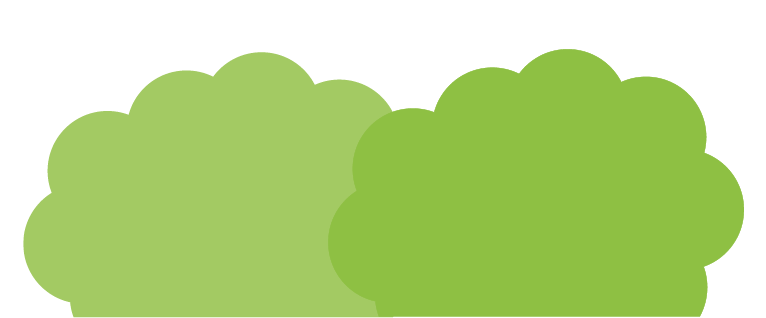 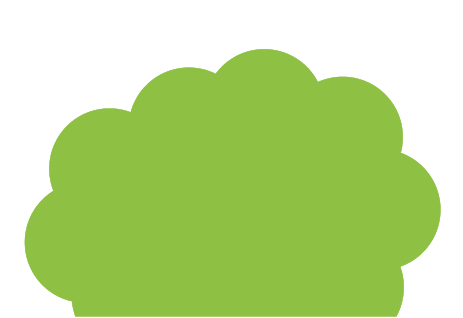 [Speaker Notes: Illustrations to use in your own slides.]
Find out more slide
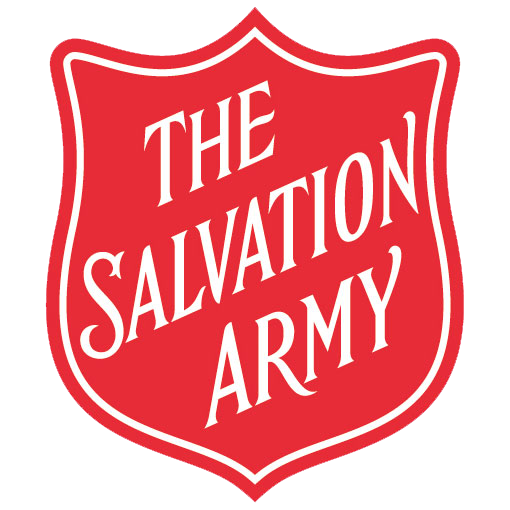 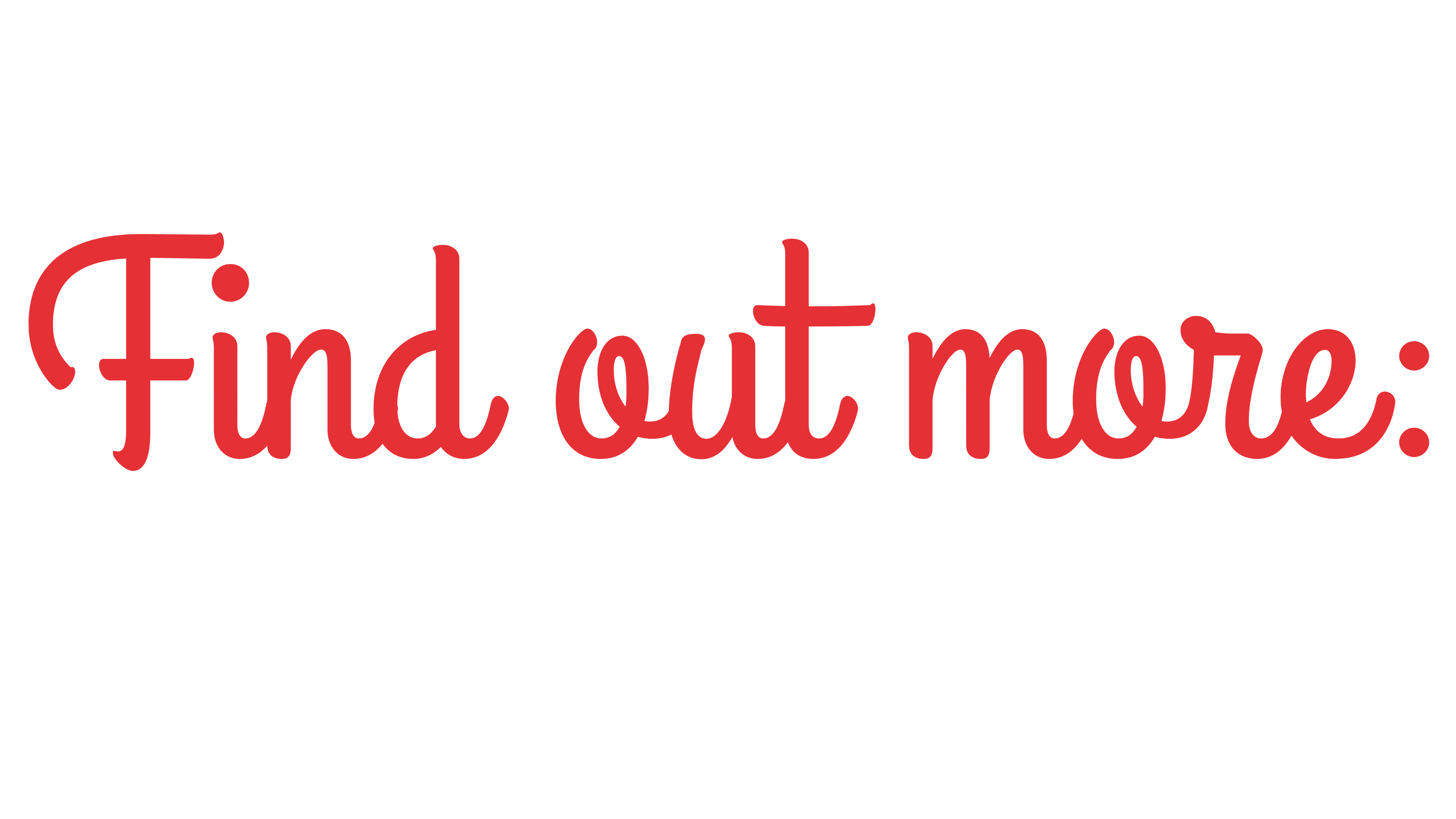 www.salvationarmy.org.uk/INSERTCORPSNAME